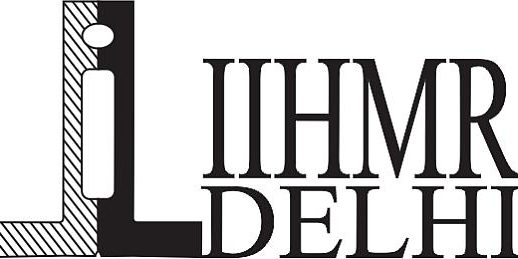 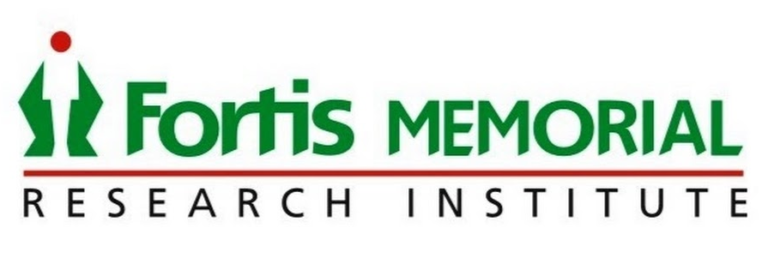 ROLE OF SOCIAL MEDIA MARKETING IN HEALTHCARE
Author – Ms. Ketaki Kokate (PG/21/047); Mentor – Dr. Nikita Sabherwal
International Institute of Health Management Research, New Delhi
Keywords – Marketing, Digital, Social Media, Effective strategies, Healthcare
Out of 50 consumers the majority are under the age group 35-45. Next large number ofconsumers is under the age of 25-35. Basically, most of the people surveyed are adult population.
RECOMMENDATIONS
Develop an overarching strategy of how to make social media for you.
Look for ways to connect with patients.
Healthcare providers should make conscious efforts to get involved in social media.
If it possible look for savvy users internally who are excited about the technology.
Healthcare providers should develop a social media policy that outlines appropriate use of staff, and post a disclaimer on site informing patients that information provided is not meant to serve as medical advice.
Establishing policies to govern employees’ use of social media is a critical step that organizations must take to protect themselves.
INTRODUCTION
Social Media Marketing is a form of internet marketing that uses social media platforms as a marketing tool. Social media can primarily spread awareness about what the specific organization can offer patients in terms of medical care. 
The benefits of Social Media Marketing in healthcare are:
Build relationships with patients.
Cost-effective marketing.
Showcase activities and accomplishments.
The disadvantages of Social Media Marketing in healthcare are:
Lack of control
Time consuming.
False information.
Effective strategies for Social Media Marketing used by Fortis Memorial Research Institute, Gurgaon:
Study target audience to plan the right media mix.
Handle patient queries.
Provide health information.
Create relationships and build patient loyalty.
Patient testimonials.
Reviews on post medication.
Health-related videos or images.
Posters on health-related symptoms. 
OBJECTIVES OF THE STUDY
General objective:
To analyze and understand the impact of Social Media Marketing on the prioritization of the patients’ decision of selecting, Fortis Memorial Research Institute, Gurgaon.
To assess the usefulness of social media in, maintaining relationship between healthcare providers and consumers.
Specific objective:
To determine the consumer perception about the use of social media in healthcare.
To find out how the healthcare providers are making use of social media in their organization.
To find out better effective strategies for the organization.
MATERIALS AND METHODOLOGY
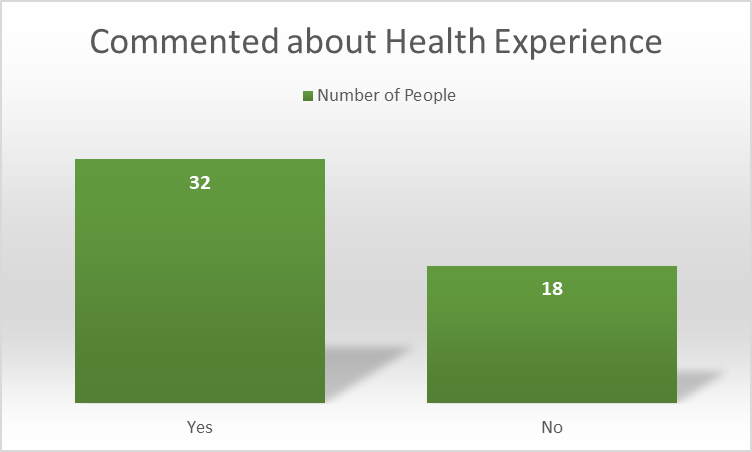 Study Design: A descriptive cross-sectional study
Study Setting: Fortis Memorial Research Institute, Gurgaon
Study Duration: Two months
Study Population: IPD, OPD, Preventive Health Check-ups, Diagnostic tests 
Sample Size: 50
Sampling Method: Simple Random Sampling Method
Methods of Data Collection: Structured questionnaire was circulated among the patients or their attendees. The results obtained were recorded in Microsoft Excel Spreadsheet and was analyzed using Descriptive analysis (Bar graph and Pie chart).
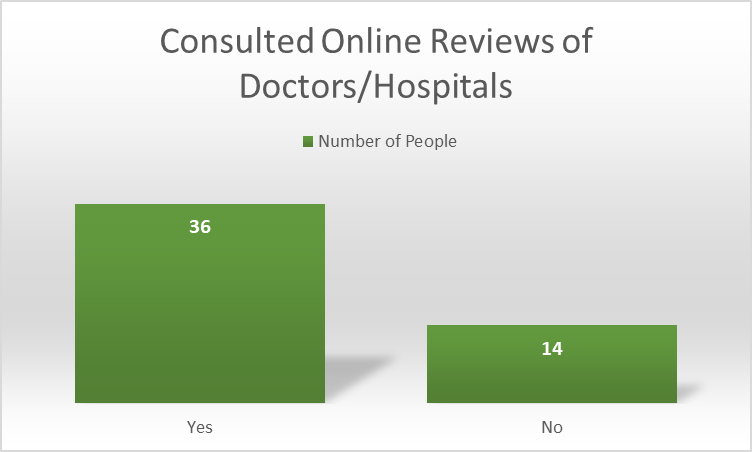 RESULTS
CONCLUSION
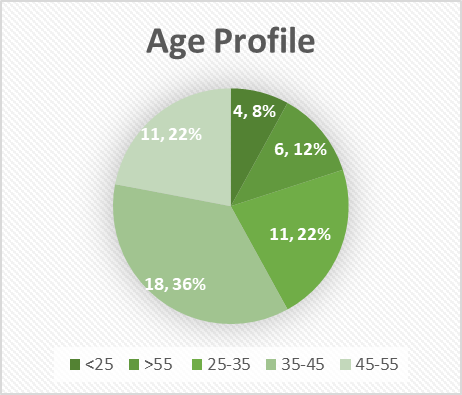 The use of social media by patients for health related reasons is growing. Social media websites and platforms have ability to boost professional growth and advancement when used properly and sensibly. In their future delivery strategies, healthcare professionals must continue to identify the optimum use for these platforms. There are many advantages for patients of all ages, doctors, nurses, public health workers and the industry as a whole.
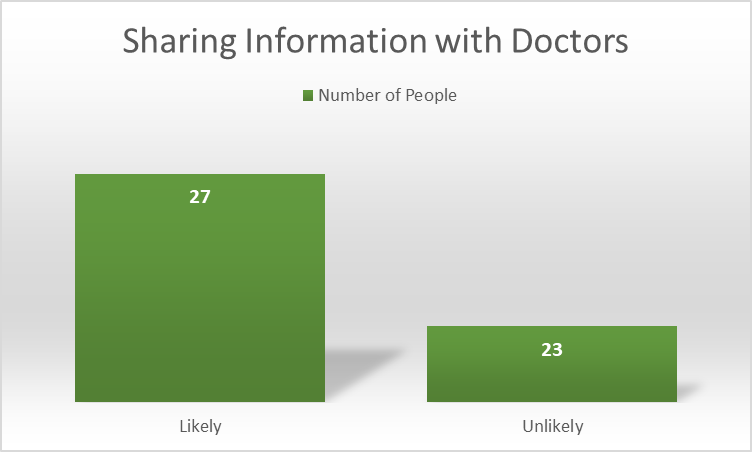 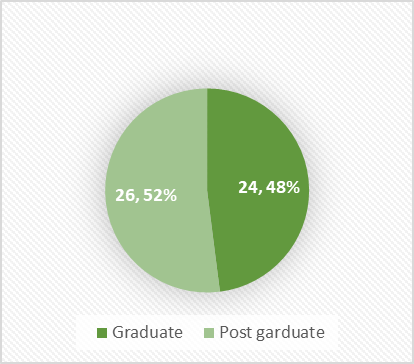 BIBLIOGRAPHY
Smailhodzic E, Hooijsma W, Boonstra A, Langley DJ. Social media use in healthcare: A systematic review of effects on patients and on their relationship with healthcare professionals. BMC Health Serv Res [Internet]. 2016;Available from: http://dx.doi.org/10.1186/s12913-016-1691-0

Researchgate.net. [cited2022Jun 27]. Available from: https://www.researchgate.net/publication/335714818_Effectiveness_of_Social_media_marketing

Chef F. 8 effective strategies for social media marketing in health industry [Internet]. FATbit Blog. 2014 [cited 2022 Jun 27]. Available from: https://www.fatbit.com/fab/8-effective-strategies-social-media-marketing-health-industry/
Out of 50 consumers the majority are under the age group 35-45. Next large number of consumers is under the age of 25-35. Basically, most of the people surveyed are adult population.
Out of 50 people who were surveyed majority of them were well qualified 52% were graduate and 48% were post graduate. 
Almost more than half of the internet users spend between 30 minutes to an hour on internet. 6 out of 50 people who were surveyed spend 15 minutes to half an hour on internet. Only 12 spend more than an hour and 9 devote less than 15 minutes on internet.
When asked whether the consumers have commented about their health experience on someone else’s health related post using social media 32 said yes, they have commented while 18 have not done such activity.
When asked whether they have consulted online reviews about the doctor or the hospital before going to them. Majority of them answered yes, they have consulted online reviews. While 14 majority of respondents were willing to share their health-related information with doctors. However,
23 is unlikely to share such information. 23 said they did not search anything on internet.
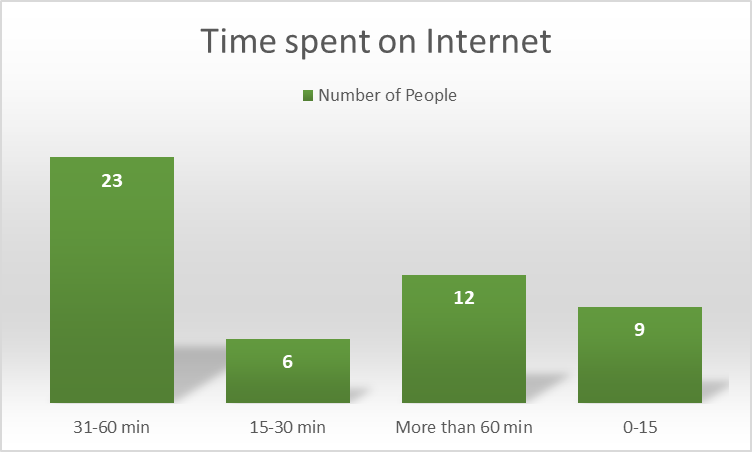